Affordable  Housing in Bothell

NUHSA Forum
May 11, 2022

Past & Recent: Mobile homes, Inclusionary zoning, MFTE
Ongoing & Upcoming: Middle housing, parking reductions, additional inclusionary zones
Mayor Mason Thompson
Councilmember Jenne Alderks
Senior Strategic Planner Dave Boyd
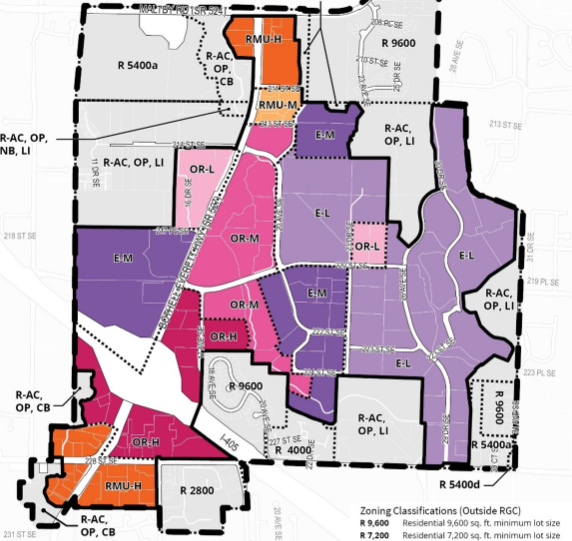 Affordable Housing

Past and recent efforts
Existing areas
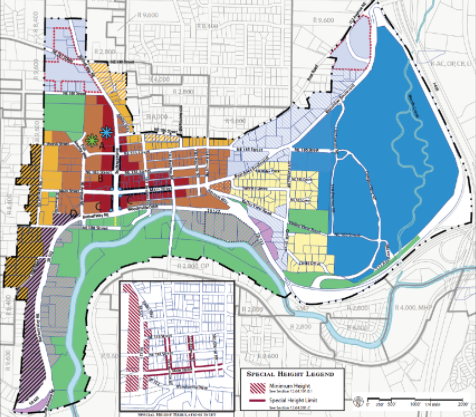 DT AH Overlay
GDC AH Overlay
522 AH Incentive Overlay
MHP Overlay
522 AH Overlay
Downtown
Canyon Park: Affordability required in colored ‘R’ zones
Ongoing Middle Housing Code Amendments
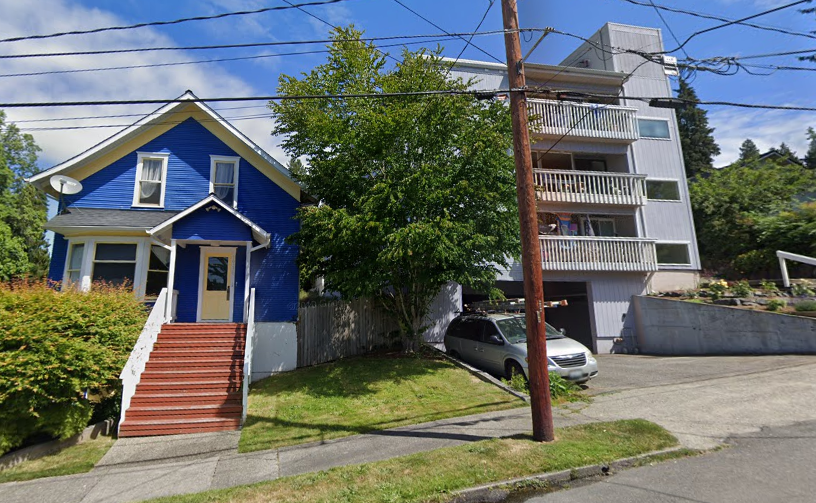 Housing Strategy Priorities
Regulatory Flexibility for Innovative Housing including carriage houses or cottages, townhouses, and house-scale multiplexes in SF zones
Affordable Housing with Capacity Increases
Affordable Housing for Families
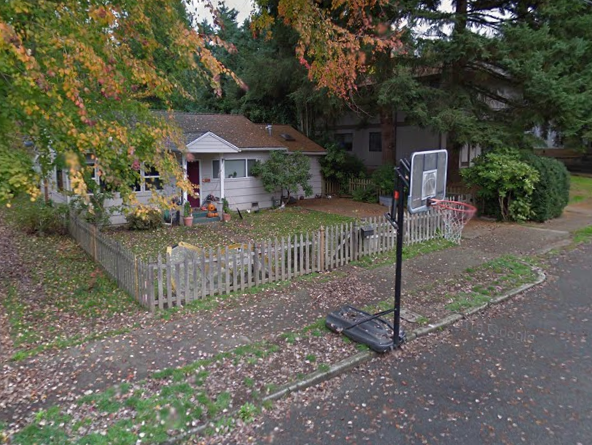 Middle Housing: Community Forum 6pm 5/31
House-scale buildings w/ multiple units in walkable neighborhoods
Fills a need for housing in between single-family homes & large apartments
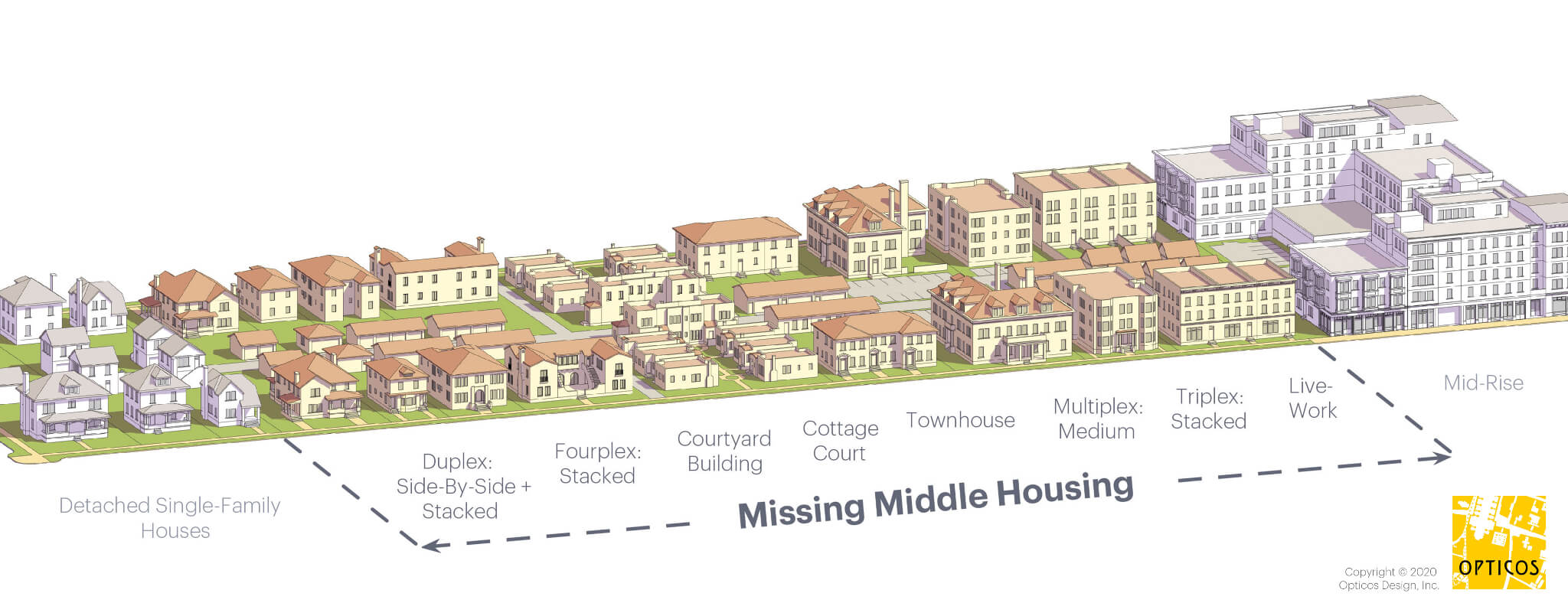 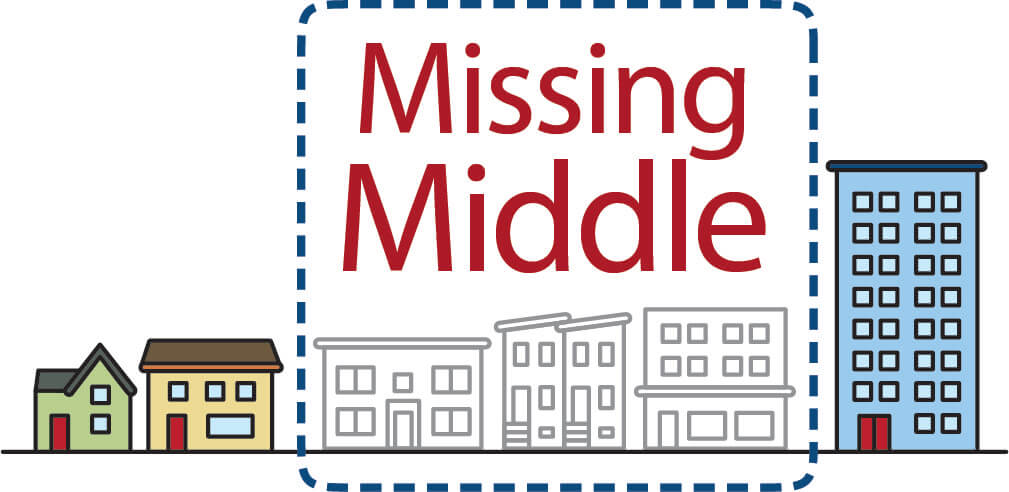 Alliance for Housing Solutions, Arlington VA
missingmiddlehousing.com
Could form a transitional zone, or be scattered through a single-family area
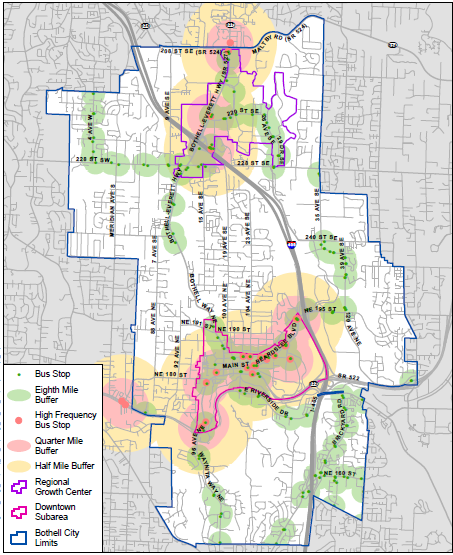 Parking Reductions 

with affordable housing requirements
Near frequent existing & future transit
Sound Transit Bus Rapid Transit
Extension of Swift Green Line
Consider also areas we want to get better transit
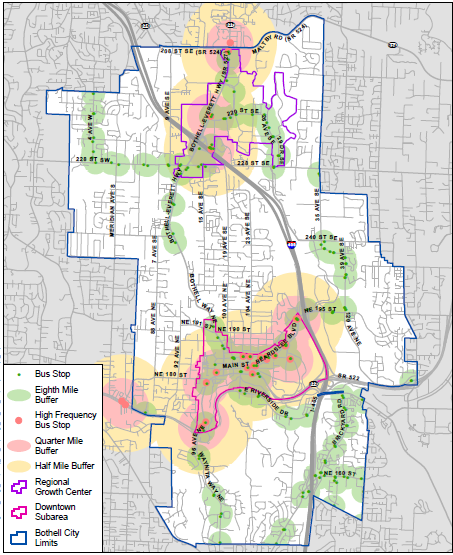 Proposed 2022 up-zones 

with affordable housing requirements
All private proposals to add residential capacity
All request reduced parking
Continued work w/ ARCH to develop affordable housing requirements and/or incentives

Recent direction to work w/ partnership on affordable housing on City-owned downtown parcel